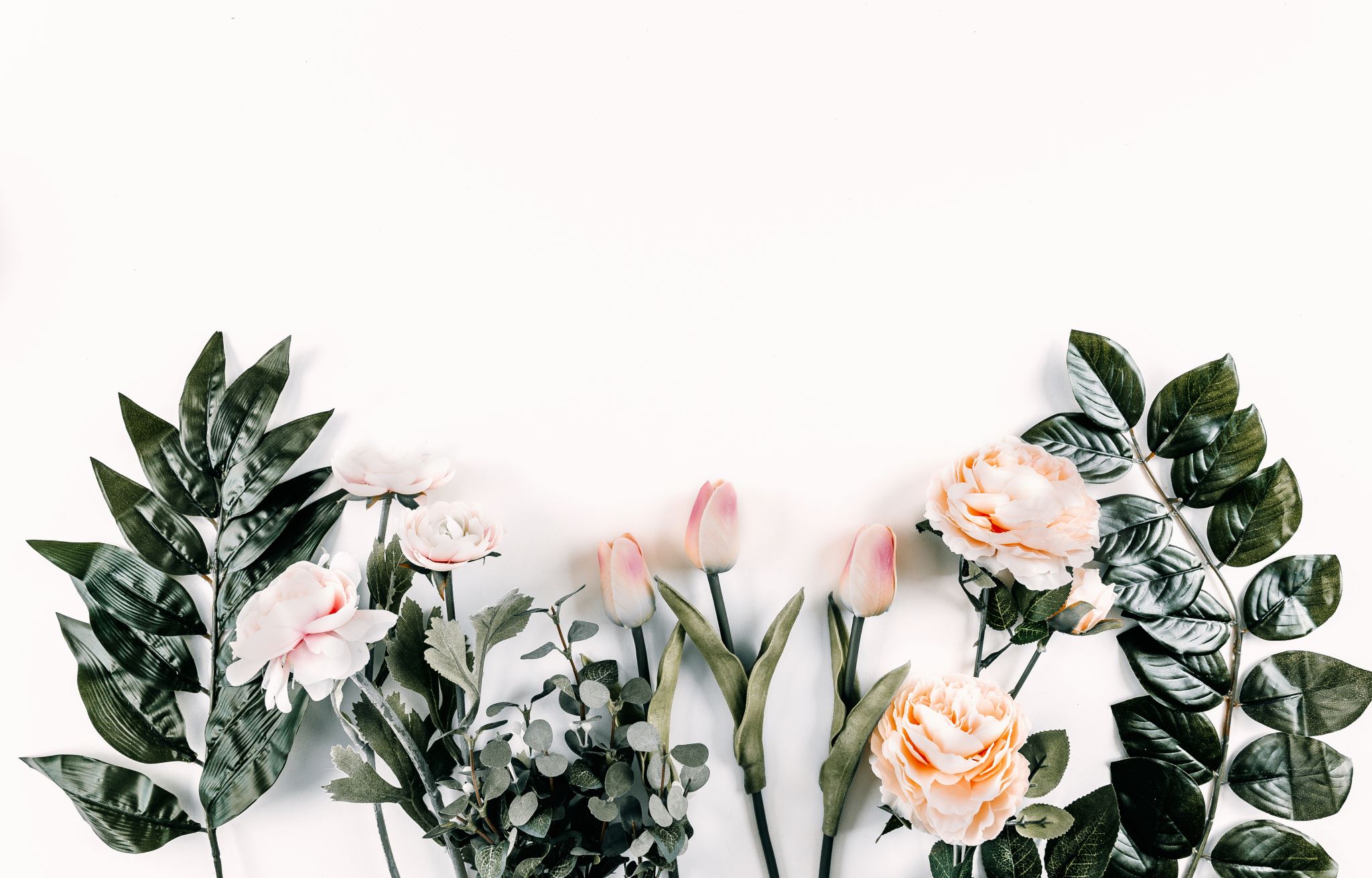 MultiplyingPolynomials
Binomials
SOLUTION
Write each binomial as a sum of terms and make a table of products.